Welcome to Cañada DEAC!
canadacollege.edu/deac

Please grab a copy of the agenda and the previous minutes.
We are so glad you’re here.
Quest will be set up this summer.
Bring it back to counseling and SS in the Fall for feedback.
Outreach
Updates:  A. Quest for Success   B. Vericite Testing   C. DE Accreditation
Vericite Testing – Possibly over the summer
Skyline already piloting Vericite
Accreditation Related to DE
We will begin working on this over the summer—a lot of accreditation information comes from DEAC.
GOOD NEWS
We have been approved for a CIETL Coordinator for the next academic year!
Action
DE Drill & Accessibility Habit
Discussion
DE Planning & Review Cycle
Discussion
16-17 Progress Report Draft
&
17-19 Strategic Plan
Discussion
Outline of Summer Pilot
Cañada STOT
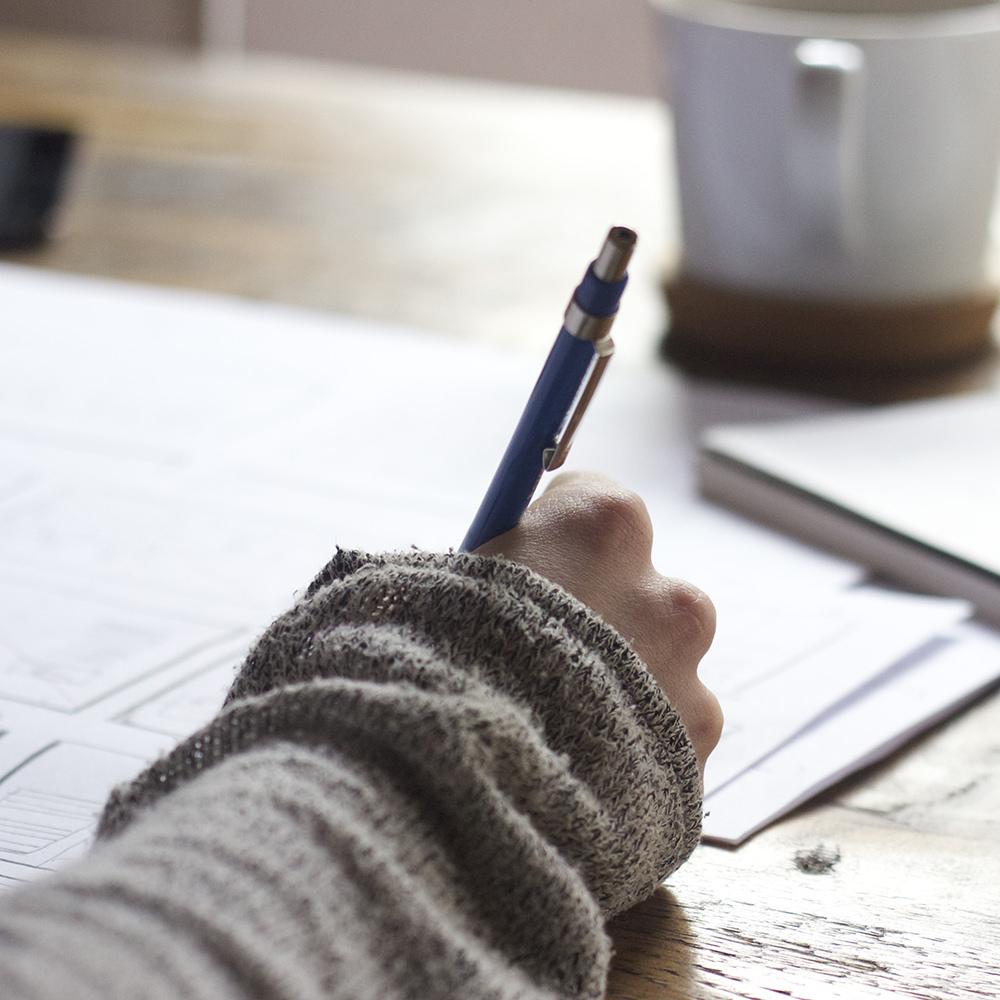 We hope to see you next semester!
Next Meeting:
Thurs. Sept. 7th, 2017 2:30pm-3:30pm
In CIETL, 9-154

For Next Time:
DE Strategic Plan 2017 – 2019
DE Progress Report 2016 – 2017
DEAC By-Laws
Cañada STOT
Thank you again for stopping by!
Please share what we covered today with your colleagues!